GRAPHIC DESIGN
MODERN PROFESSIONAL SLIDES
TABLE OF CONTENTS
Fundamentals of Graphic Design
Elaborate on what you want to discuss.
Graphic Design Tools and Techniques
Elaborate on what you want to discuss.
Design Processes and Industry Practices
Elaborate on what you want to discuss.
02
INTRODUCTION
INTRODUCTION
INTRODUCTION
INTRODUCTION
INTRODUCTION
WHAT IS GRAPHIC DESIGN?
Graphic design is the art and practice of creating visual content to communicate messages.
velit minim et occaecat enim magna sint aliqua ex aute sint labore occaecat excepteur irure sit amet excepteur est id ea ea excepteur fugiat aliqua fugiat culpa dolore ex veniam velit nisi esse eiusmod mollit veniam officia commodo ea sit reprehenderit incididunt sint eiusmod ipsum
04
SOFTWARE TOOLS
Adobe Photoshop
Briefly elaborate on what you want to discuss.
Briefly elaborate on what you want to discuss.
Illustrator
Briefly elaborate on what you want to discuss.
Briefly elaborate on what you want to discuss.
InDesign
Briefly elaborate on what you want to discuss.
Briefly elaborate on what you want to discuss.
05
GALLERY IMAGE
What can you say about your projects? Share it here!
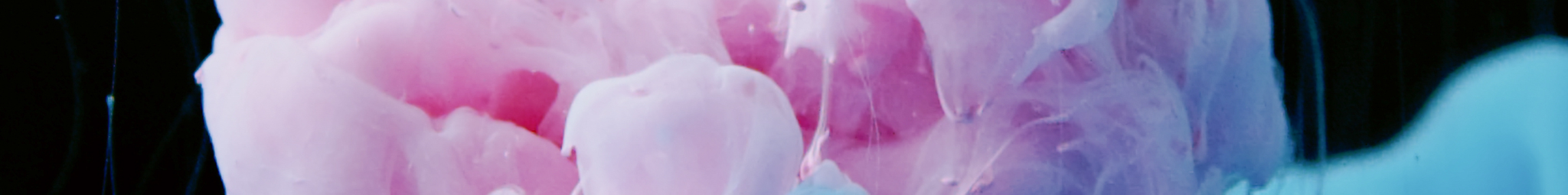 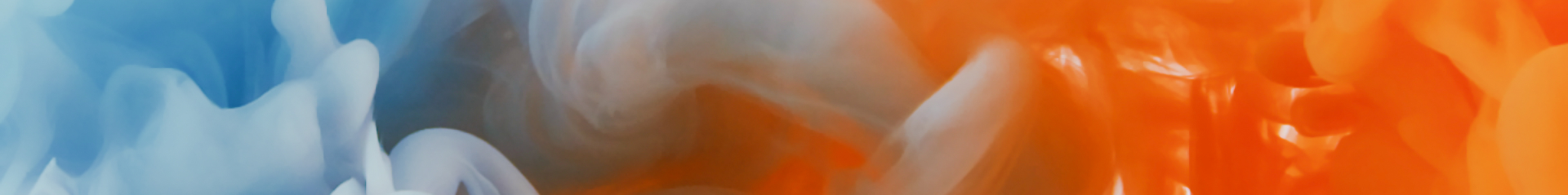 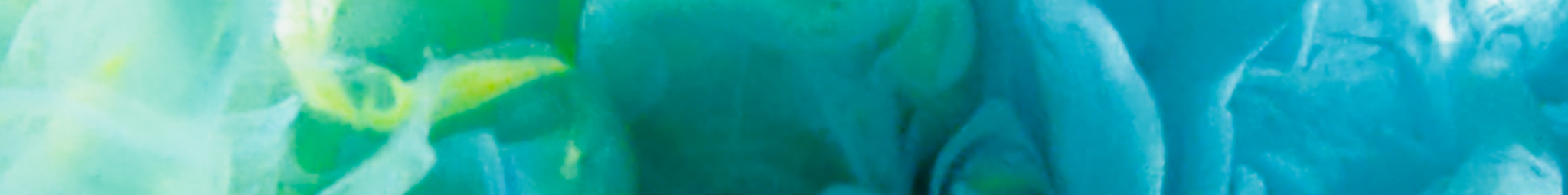 09
PRINT
Print design focuses on physical materials (business cards, posters).
DIGITAL
Digital design considers screen resolutions and interactivity.
06
OUR PROJECTS
OUR PROJECTS
OUR PROJECTS
OUR PROJECTS
OUR PROJECTS
LATEST TRENDS
Minimalism
3D Design
Bold Typography
Elaborate on what you want to discuss.
Elaborate on what you want to discuss.
Elaborate on what you want to discuss.
08
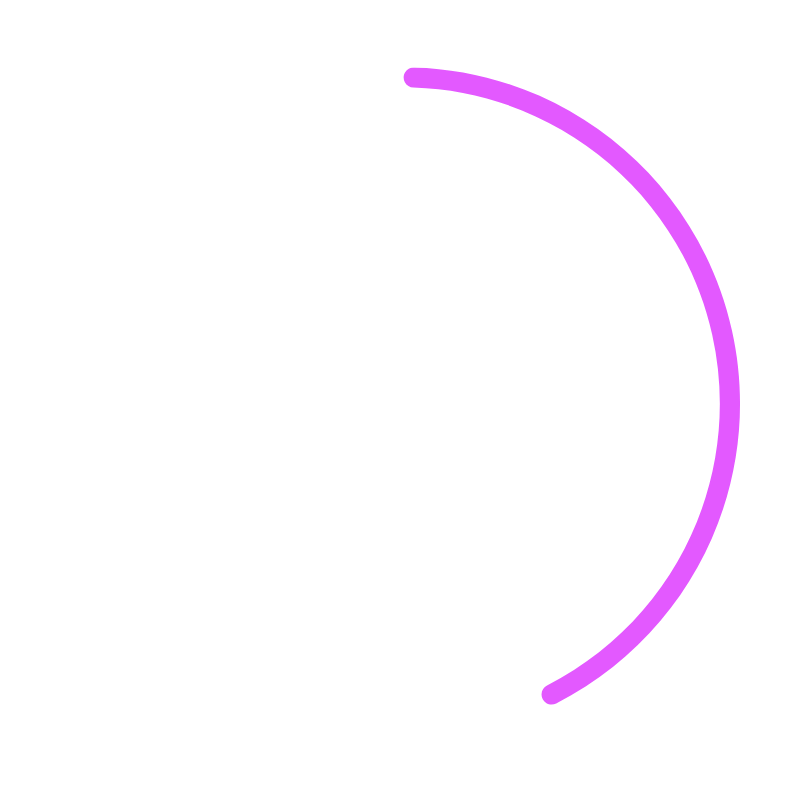 SOFTWARE TOOLS
velit minim et occaecat enim magna sint aliqua ex aute sint labore occaecat excepteur irure sit amet excepteur est id ea ea excepteur fugiat aliqua fugiat culpa dolore ex veniam velit nisi esse eiusmod mollit veniam officia commodo ea sit reprehenderit incididunt sint dolore ex dolore ex veniam velit nisi esse eiusmod mollit veniam officia commodo ea sit reprehenderit incididunt sintveniam velit nisi esse eiusmod mollit veniam officia commodo ea sit reprehenderit incididunt
velit minim et occaecat enim magna sint aliqua ex aute sint labore occaecat excepteur irure sit amet excepteur est id ea ea excepteur fugiat aliqua fugiat culpa dolore ex veniam velit nisi esse eiusmodunt
Main Point
Elaborate on the featured statistic.
10
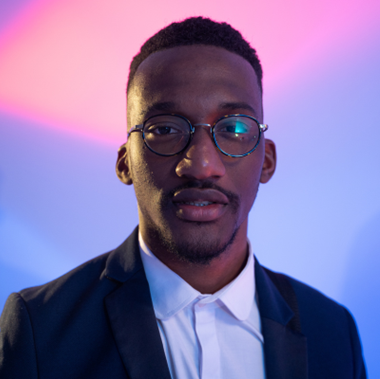 Client name
Elaborate on what you want to discuss.
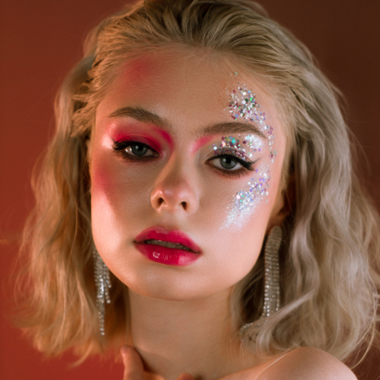 Client name
CLIENTS
Elaborate on what you want to discuss.
velit minim et occaecat enim magna sint aliqua ex aute sint labore occaecat excepteur irure sit amet excepteur est id ea ea excepteur fugiat aliqua fugiat culpa dolore ex veniam velit nisi esse eiusmod mollit veniam officia commodo ea sit reprehenderit incididunt sint dolore ex dolore ex veniam velit nisi esse eiusmod mollit veniam officia commodo ea sit reprehenderit incididunt sintveniam velit nisi esse eiusmod mollit veniam officia commodo ea sit reprehenderit incididunt
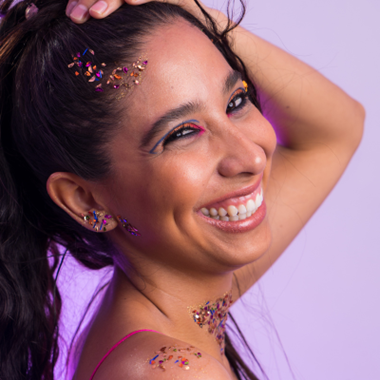 Client name
Elaborate on what you want to discuss.
11
ABOUT US
ABOUT US
ABOUT US
ABOUT US
ABOUT US
OUR
HISTORY
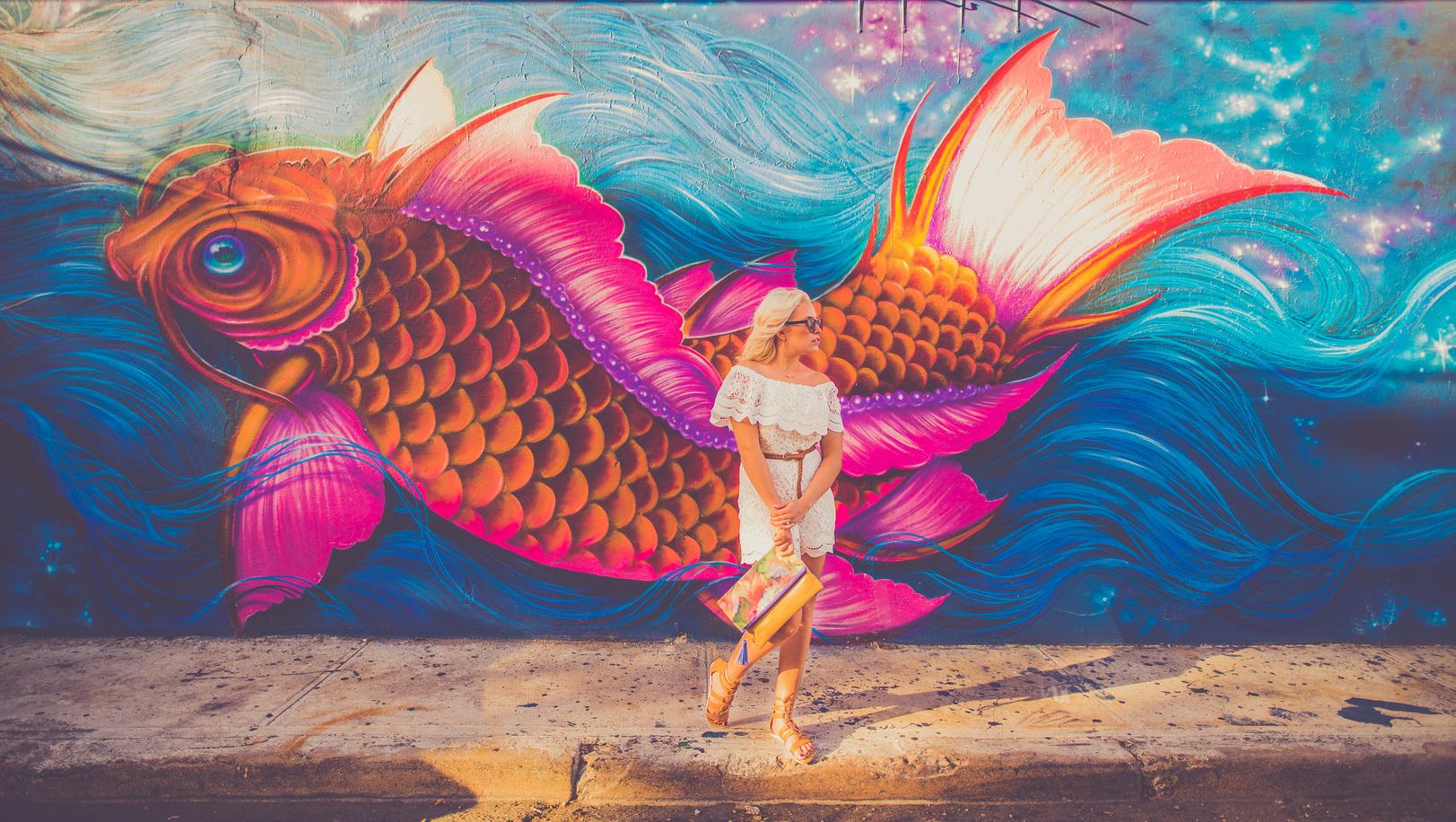 Presentations are communication tools that can be used as demonstrations, lectures, speeches, reports, and more. It is mostly presented before an audience.
13
Empathizing
Defining
Ideating
Elaborate on what you want to discuss.
Elaborate on what you want to discuss.
Elaborate on what you want to discuss.
THE DESIGN THINKING PROCESS
Testing
Prototyping
Elaborate on what you want to discuss.
Elaborate on what you want to discuss.
14
A PICTURE IS WORTH A THOUSAND WORDS
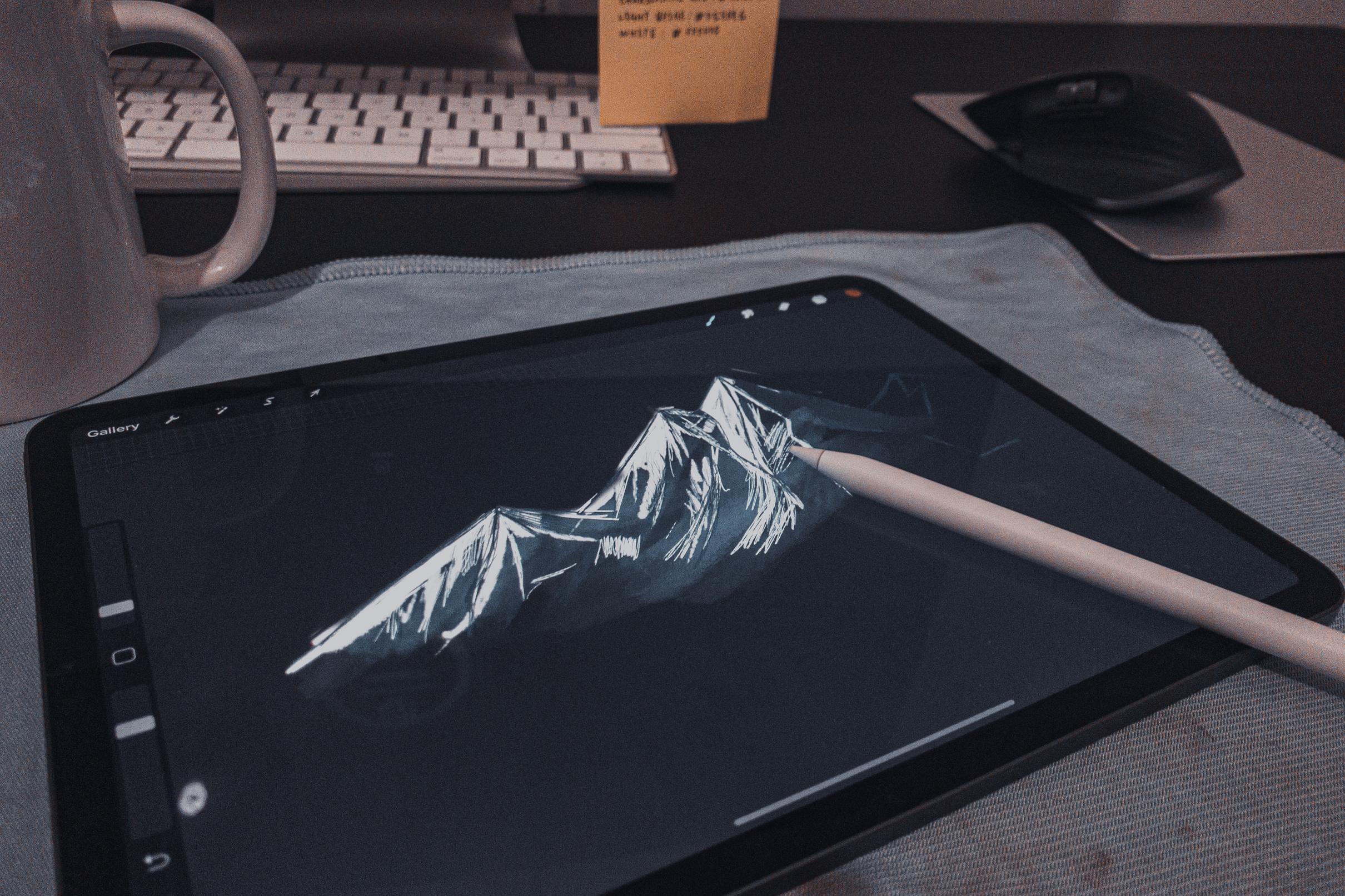 15
WRITE AN ORIGINAL STATEMENT OR INSPIRING QUOTE
— Include a credit, citation, or supporting message
16
123 Anywhere St., Any City,ST 12345
CONTACT US
123-456-7890
hello@reallygreatsite.com
@reallygreatsite
reallygreatsite.com
17
RESOURCE PAGE
Use these design resources in your Canva Presentation.
Fonts
Design Elements
This presentation template
uses the following free fonts:
TITLES:
MICHROMA

HEADERS:
MICHROMA

BODY COPY:
INTER
You can find these fonts online too.
Colors
#ED7843
#ED7843
#E359FF
DON'T FORGET TO DELETE THIS PAGE BEFORE PRESENTING.
CREDITS
This presentation template is free for everyone to use thanks to the following:
for the presentation template
Pexels, Pixabay
for the photos
Happy designing!